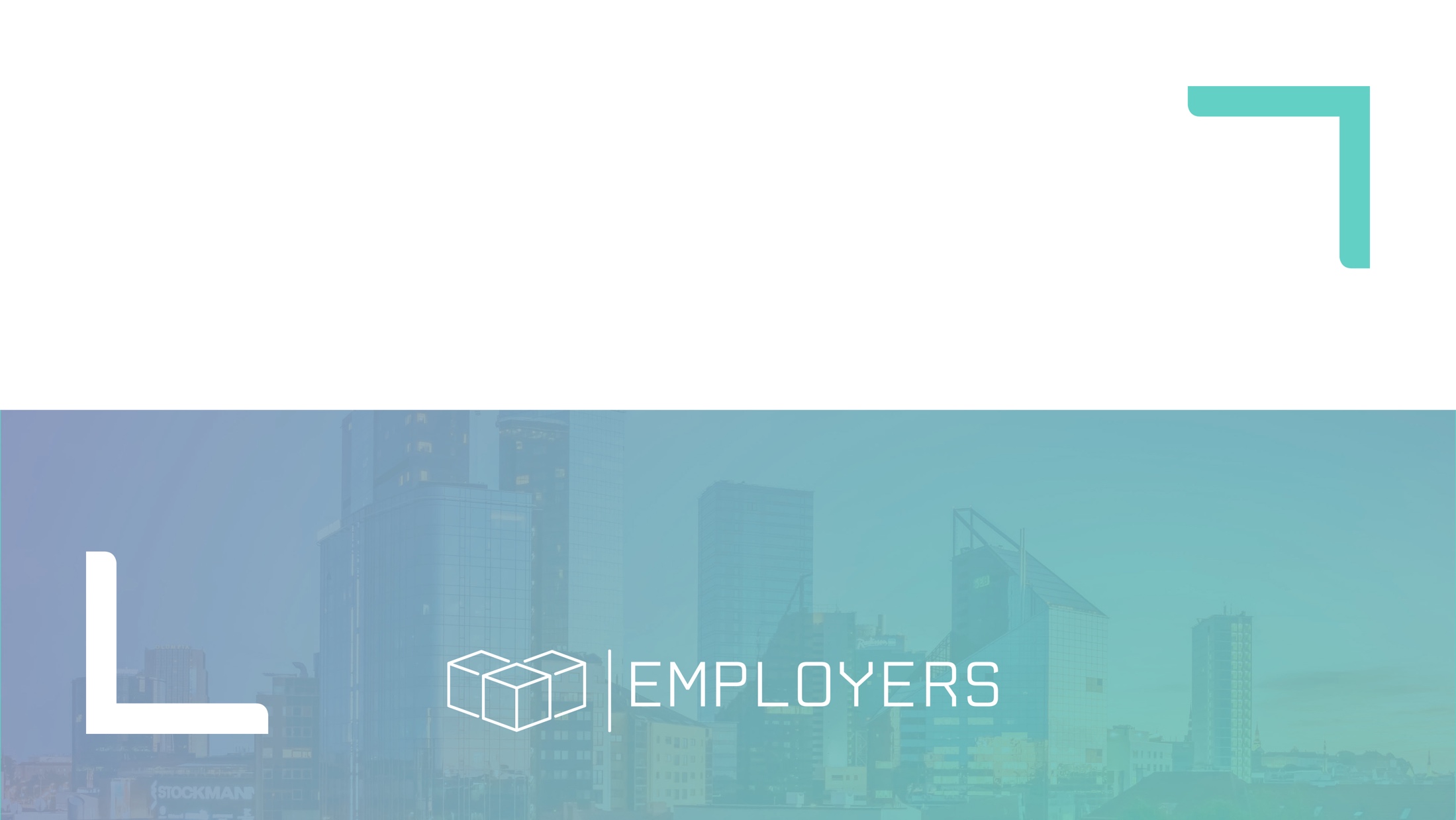 Õpipoisiõppest ja teistest tegevustestAnneli Entson
Olulised kuupäevad
11.veebruar avaneb konkurss „Parim praktikakoht 2019“
11.märts-kandideerimistähtaeg parima praktikakoha tiitlile
3. - 4.mai oskuste festival Noor Meister
 6.mai avaneb konkurss „Praktik Cum Laude“
 22. – 27. august WorldSkills 2019 Kaasanis
 9.september tähtaeg kandidaatide esitamiseks konkursile „Praktik Cum Laude“
14.-18. oktoober Euroopa kutseoskuste nädal 
17. oktoober Oskuste ÖÖ
Töökohapõhine õpe koka erialal (EKR tase 4)
Orienteeruv grupi suurus: 10-15 inimest
Nõuded õpingute alustamiseks: keskharidus, kuid sobib ka põhiharidus, kui õppijal on vanust vähemalt 20 eluaastat
Õppekeel: eesti 
Õppeaeg: 2 aastat
Õpe lõpeb koka 4.taseme kutseeksami sooritamisega
Praktiline väljaõpe toimub (Tallinna) parimates toitlustusettevõtetes
Projekti etapid
Koostöö käivitamine. Projekti käivitamisel osalevad koostööpartneritena SA Innove, Eesti Tööandjate Keskliit ja Eesti Hotellide ja Restoranide Liit, kes aitavad kaasa töökohapõhises õppevormis koolitamisest huvitunud ettevõtete ja kooli(de) koostöö algatamisel (kooliga läbirääkimised, toitlustusettevõtetest partnerite leidmine ja nendega läbirääkimised, õppevormi üksikasjade selgitamine, sh õppekava moodulite ülevaatamine).
Praktikakoha hindamine. Partnerkool viib läbi praktikakoha hindamise, mille käigus tehakse kindlaks, kas antud ettevõttes on võimalik täita õppekavas ettenähtud ülesandeid. Kui tervikõppekava ei ole võimalik ühes ettevõttes läbida, siis leitakse võimalus, kuidas ja kus on võimalik puudujäävas osas õppekava läbida (kool, teine ettevõte)
Õppijate leidmine. Õppijate leidmise protsessis osalevad aktiivselt ettevõtted ja kool(id), kus õpet hakatakse läbi viima. Õppijate leidmiseks antakse töökohapõhise õppe võimalusest koka erialal teada ettevõtete ja kooli(de) kodulehtedel, meedia vahendusel, sotsiaalmeediakanalites. 
Õppetöö käivitamine. Õppijad kandideerivad õppesse läbi ettevõtete. Ettevõtted viivad läbi vestlused ning valivad välja oma ettevõtte jaoks sobivad õppurid. Kool vormistab õppijad õppima ja valmistab ette kolmepoolsed lepingud koos vajaminevate lisadega.
Õppe läbiviimine vastavalt kolmepoolses lepingus ja selle lisades sätestatule.
Kulud
Ettevõtted maksavad õppurile töökohal läbiviidud õppeaja eest tasu vähemalt töötasu alammäära ulatuses, mis on  2019. aastal 540 eurot kuus ja tunnitasu 3,2 eurot tunnis. 
Ajaressurss – õppijale tuleb võimaldada aeg, mil ta läbib 1/3 õppetööst koolis.
Tänan!